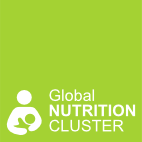 www.nutritioncluster.net  ​
Global Nutrition Cluster |
Information Management Webinar
for Non-IM


7 December 2021
Overview of the session
Welcome and objectives				 05 min
IM toolkit overview					 15 min
Contact list							 15 min
Map & Dashboard					 15 min
Nutrition Humanitarian Needs Analysis	 15 min
KoBoToolbox for data collection			 15 min
Next steps and available support		 10 min
Overview of the session
Welcome and objectives				 05 min
IM toolkit overview					 15 min
Contact list							 15 min
Map & Dashboard 					 15 min
Nutrition Humanitarian Needs Analysis	 15 min
KoBoToolbox for data collection			 15 min
Next steps and available support		 10 min
Welcome and objectives
Brief about the IM tools and practices that require simple IM skills 
Highlight the available IM support to countries with limited IM capacities
Overview of the session
Welcome and objectives				 05 min
IM toolkit overview					 15 min
Contact list							 15 min
Map & Dashboard					 15 min
Nutrition Humanitarian Needs Analysis	 15 min
KoBoToolbox for data collection			 15 min
Next steps and available support		 10 min
IM toolkit overview
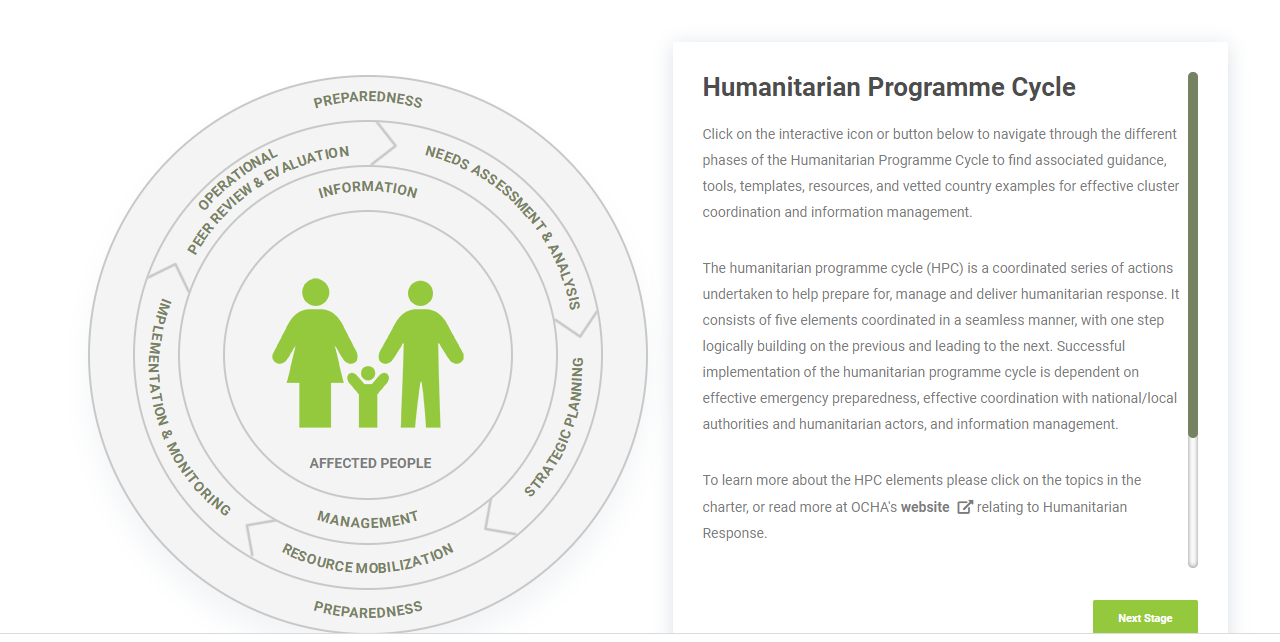 https://www.nutritioncluster.net/IM_Toolkit
Overview of the session
Welcome and objectives				 05 min
IM toolkit overview					 15 min
Contact list							 15 min
Map & Dashboard 					 15 min
Nutrition Humanitarian Needs Analysis	 15 min
KoBoToolbox for data collection			 15 min
Next steps and available support		 10 min
Contact list template
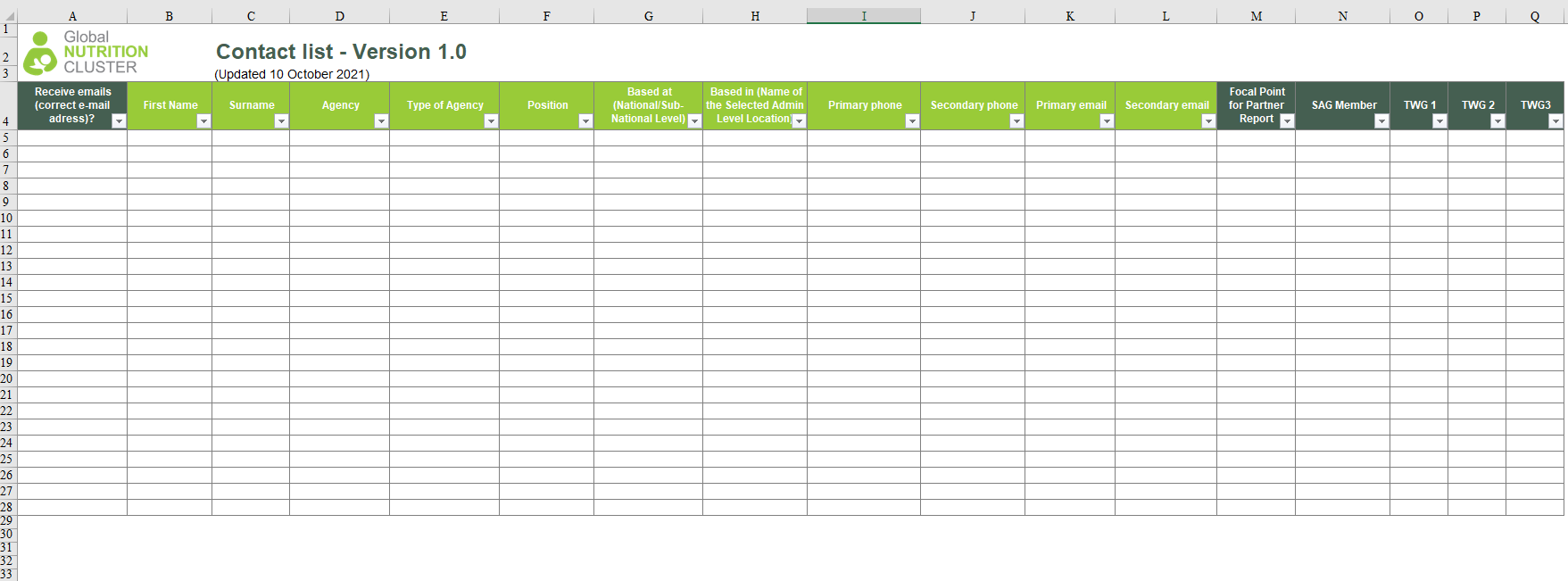 Helps to have an overview of who the nutrition coordination group members are

Helps when members need to be contacted and information shared and can also be used to keep track of attendance at meetings
As a minimum contact list should include the following information:
Name
Organization
Position
Email address(es)
Telephone number(s)
Membership of WGs
Contact list inscription using Google Form
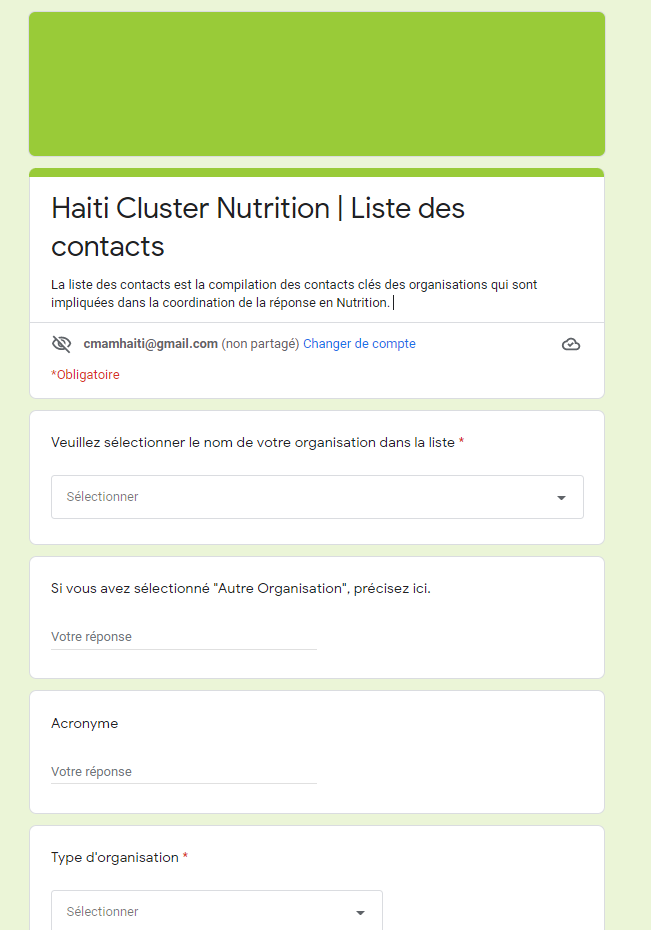 Set up a new form using Google Form

Add the link to HR info webpage (if applicable)

Publish the contact list on HR info web page with agreed fields to be displayed online >>> all updates will be applied online when refreshed!
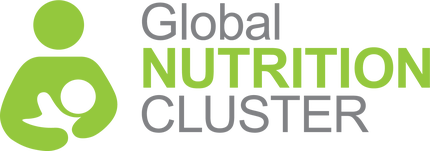 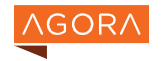 Contact list published on HR info webpage
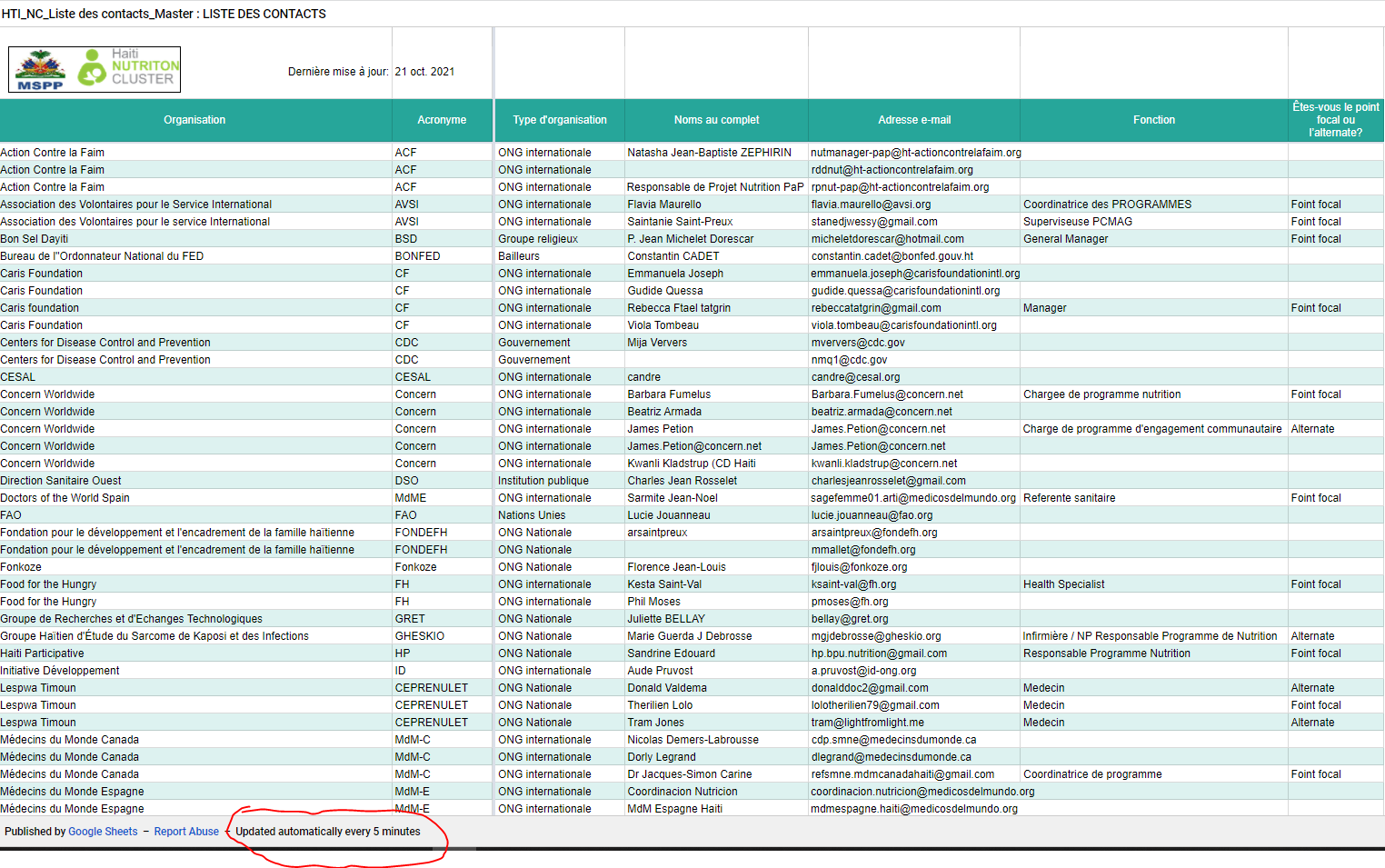 Overview of the session
Welcome and objectives				 05 min
IM toolkit overview					 15 min
Contact list							 15 min
Map & Dashboard 					 15 min
Nutrition Humanitarian Needs Analysis	 15 min
KoBoToolbox for data collection			 15 min
Next steps and available support		 10 min
Map & Dashboard
The package includes five dashboards (with a guidance on how to edit them) in the MS Power Point, that makes it easy to edit them. 

All templates are designed in the same style (according to the NC Style guide) and include five dashboards that are most often used in nutrition clusters:
HRP launch dashboard
Cluster progress towards HRP
CMAM dashboard
IYCF-E dashboard
MN programmes dashboard
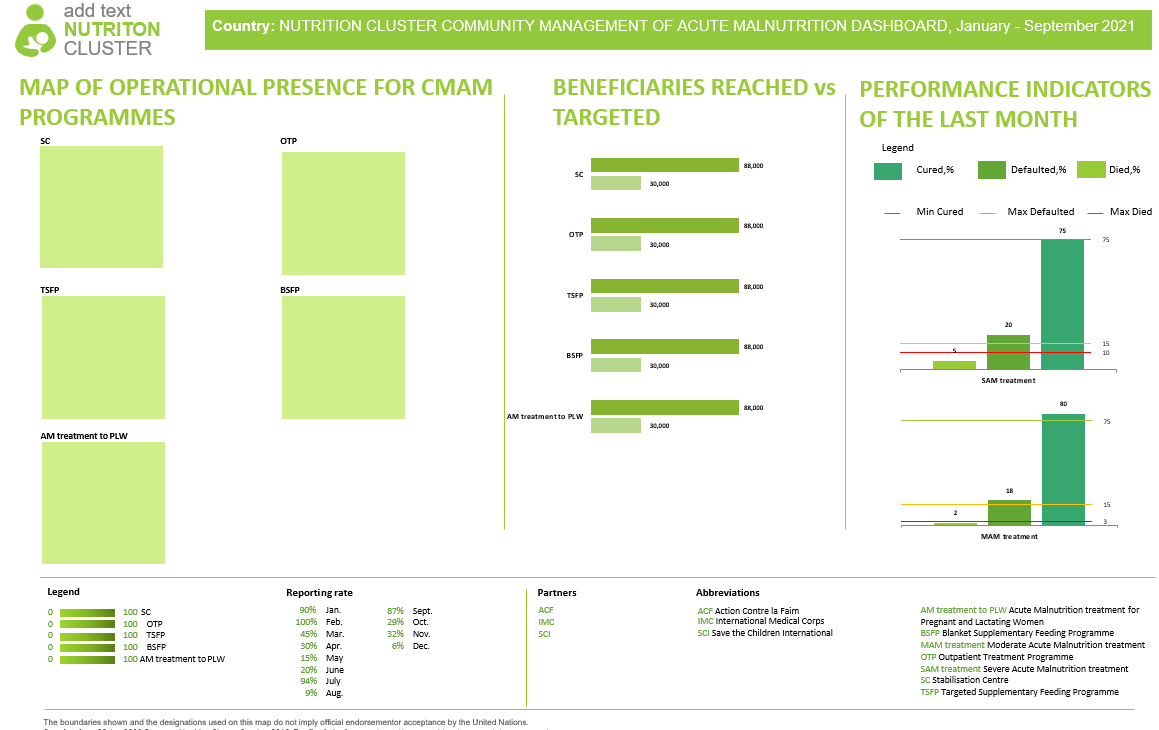 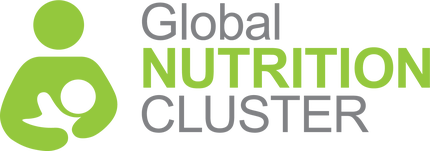 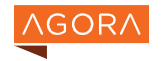 Map & Dashboard
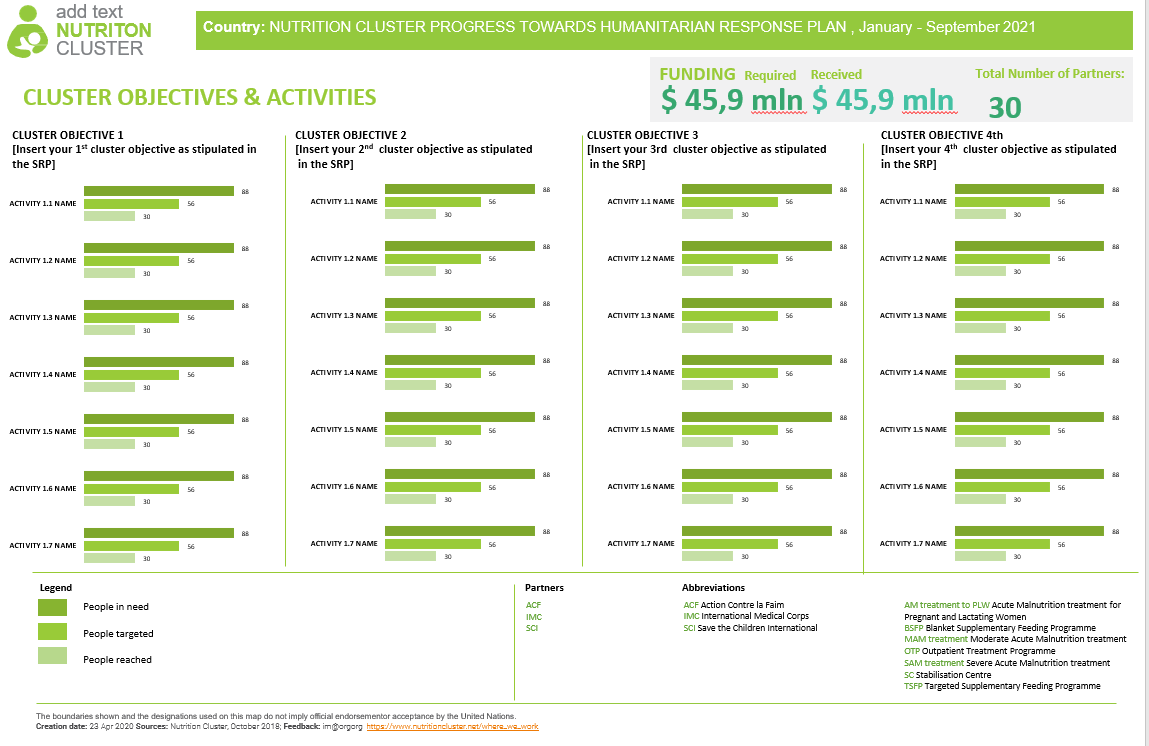 Awdal
Sanaag
Bari
Woqooyi Galbeed
Togdheer
Sool
Nugaal
Mudug
Galgaduud
Hiraan
Bakool
Gedo
Middle Shabelle
Bay
Banadir
Lower Shabelle
Middle Juba
Lower Juba
Map & Dashboard
add text  NUTRITON  CLUSTER
Country: NUTRITION CLUSTER MICRONUTRIENT  DASHBOARD, January - September 2021
MAP OF OPERATIONAL PRESENCE FOR MICRONUTRIENT  PROGRAMMES
BENEFICIARIES REACHED vs TARGETED
LATEST MICRONUTRIENT INDICATORS
INDICATORS
YEAR MEASURED
VALUE
METHOD
# of organizations by Admin1
0 organization
1 organization
2 organizations
3 organizations
4 organizations
Legend
Legend
rs
Abbreviations
People in need
People targeted
People reached
The boundaries shown and the designations used on this map do not imply official endorsementor acceptance by the United Nations.
Creation date: 23 Apr 2020 Sources: Nutrition Cluster, October 2018; Feedback: im@orgorg https://www.nutritioncluster.net/where_we_work
Overview of the session
Welcome and objectives				 05 min
IM toolkit overview					 15 min
Contact list							 15 min
Map & Dashboard 					 15 min
Nutrition Humanitarian Needs Analysis	 15 min
KoBoToolbox for data collection			 15 min
Next steps and available support		 10 min
Nutrition Humanitarian Needs Analysis
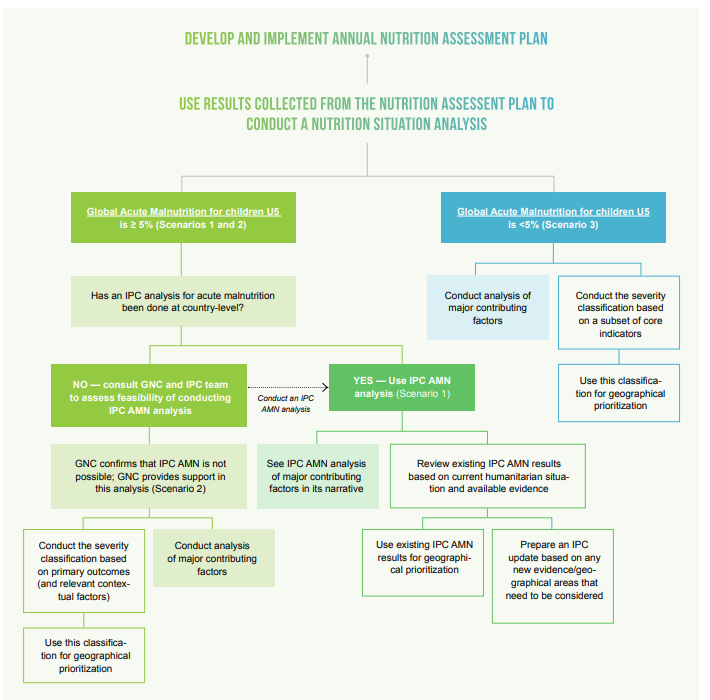 Aimed at NCCs, IMOs and AWG Chairs, GNC-CT prepared this iterative guidance to outline the steps for conducting a Nutrition Situation Analysis, identifying information for the Humanitarian Needs Overview, which feeds into response plans and updates, whether IASC Cluster system has been activated or not. 

This includes the development and implementation of an annual nutrition assessment plan and a nutrition situation analysis (or align it with IPC’s Acute Malnutrition results) along with major contributing factors, and calculation of the number of People in Need and other key figures.
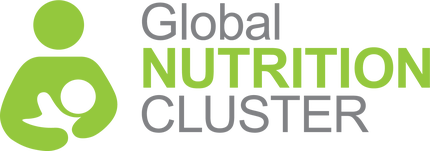 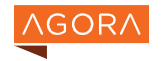 Nutrition Humanitarian Needs Analysis
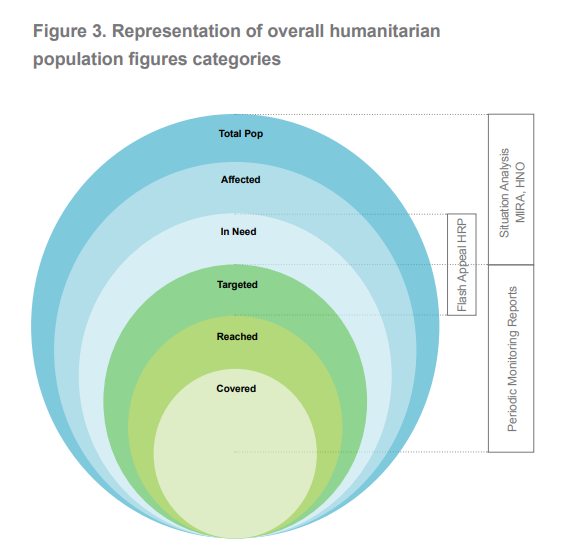 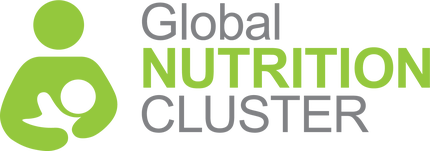 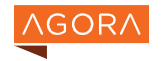 Overview of the session
Welcome and objectives				 05 min
IM toolkit overview					 15 min
Contact list							 15 min
Map & Dashboard 					 15 min
Nutrition Humanitarian Needs Analysis	 15 min
KoBoToolbox for data collection			 15 min
Next steps and available support		 10 min
KoBoToolbox
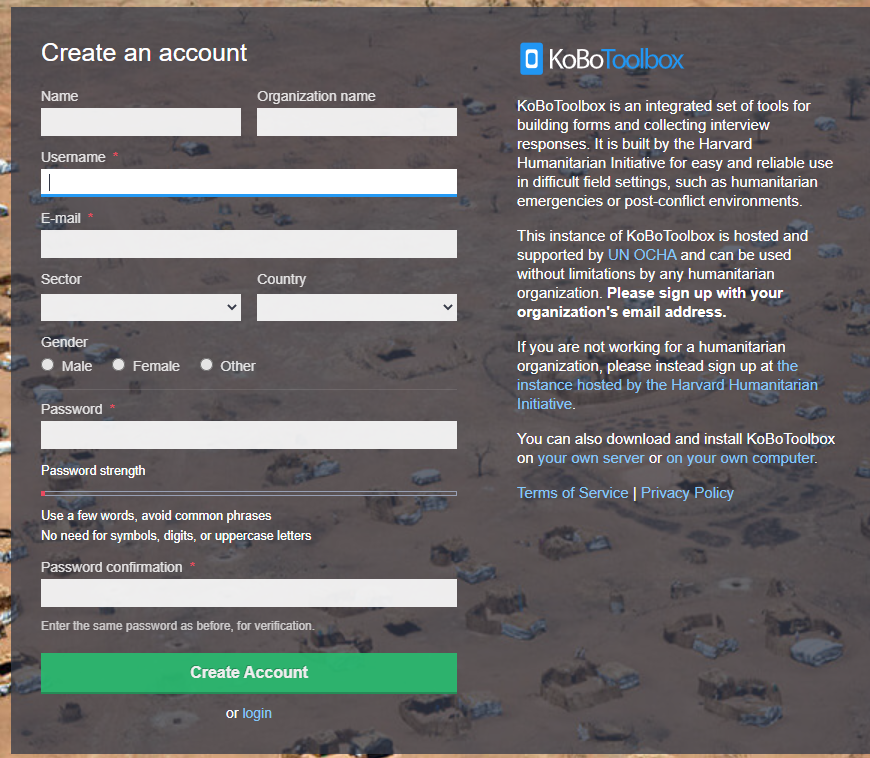 KoBoToolbox is an integrated set of tools for building forms and collecting interview responses. It is built by the Harvard Humanitarian Initiative for easy and reliable use in difficult field settings, such as humanitarian emergencies or post-conflict environments.

This instance of KoBoToolbox is hosted and supported by UN OCHA and can be used without limitations by any humanitarian organization. 

Please sign up with your organization's email address!
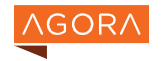 Why KoBoToolbox
It is a ready-to-use all-in-one platform for developing, storing, managing and
sharing forms, as well as managing and sharing collected data.

It is based on OpenDataKit (ODK). KoBo Toolbox is fully compatible and
interchangeable with ODK Collect and XLSForm, but delivers more functionality such
as an easy-to-use formbuilder, question libraries and integrated data management. It
also integrates other open-source ODK-based developments such as formhub and
Enketo.

It is being continuously improved and optimised particularly for the use of
humanitarian actors in emergencies and difficult field environments, in support of
needs assessments, monitoring and other data collection activities.

It is free. All humanitarian actors can create accounts on the dedicated server and
use them without limitations on data or time. There is no need to install any server,
but if there is a need, organisations can install it on their own servers.
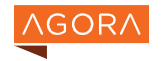 Overview of the session
Welcome and objectives				 05 min
IM toolkit overview					 15 min
Contact list							 15 min
Map & Dashboard 					 15 min
Nutrition Humanitarian Needs Analysis	 15 min
KoBoToolbox for data collection			 15 min
Next steps and available support		 10 min
Next Step and available support
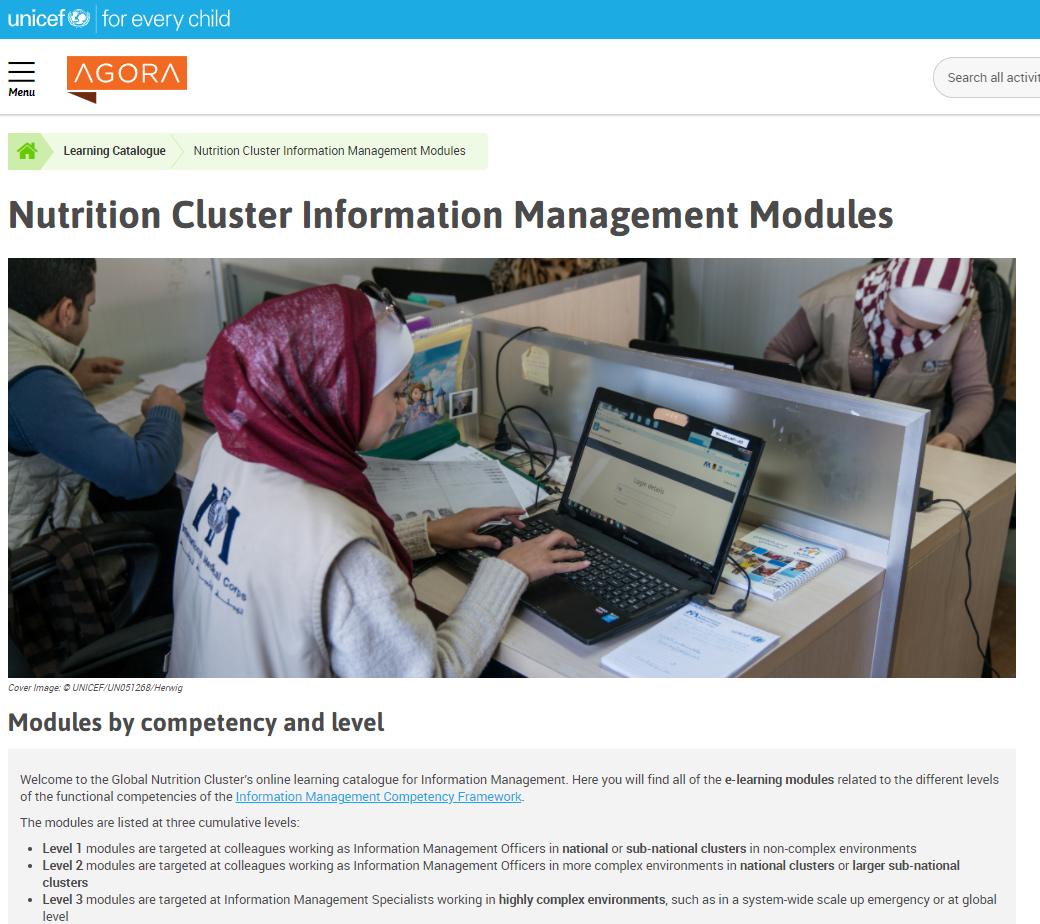 GNC’s online learning catalogue for IM
https://agora.unicef.org/course/view.php?id=33031

Help desk support
https://ta.nutritioncluster.net/request-support
[Speaker Notes: Awareness session 
it's for countries without IM but will be good for NCC]